«Влияние научно-технического-прогресса на развитие человека»
Осадчая Анастасия Сергеевна, учитель информатики
МКОУ «Гимназия»
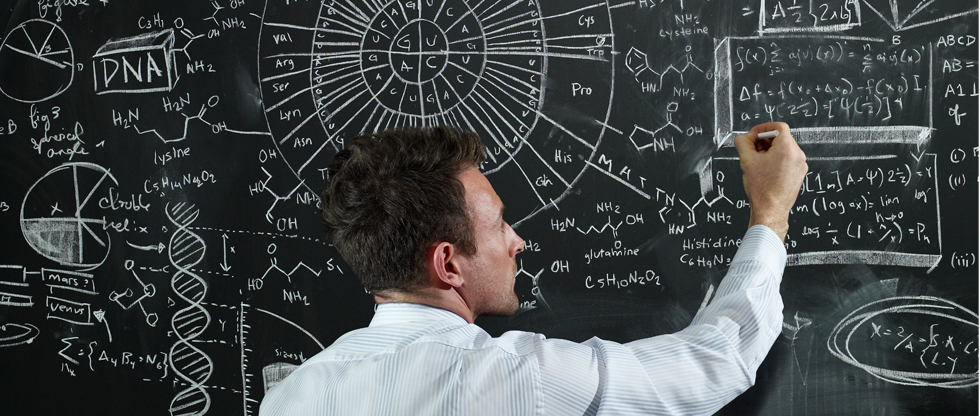 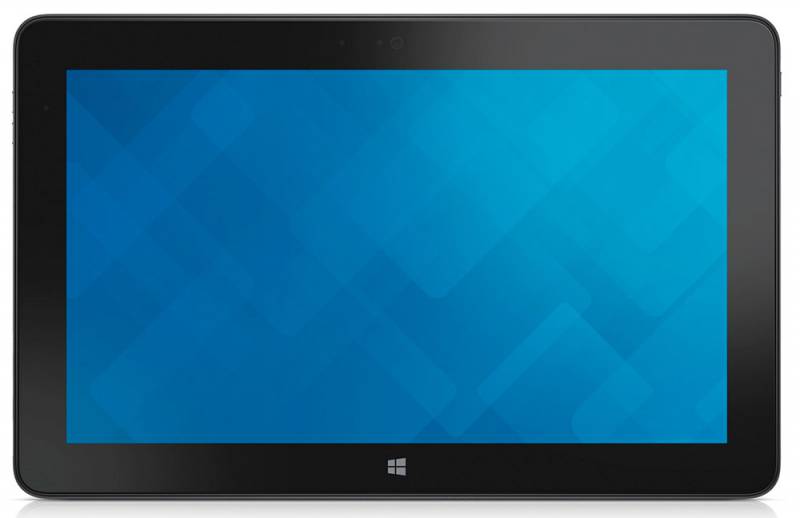 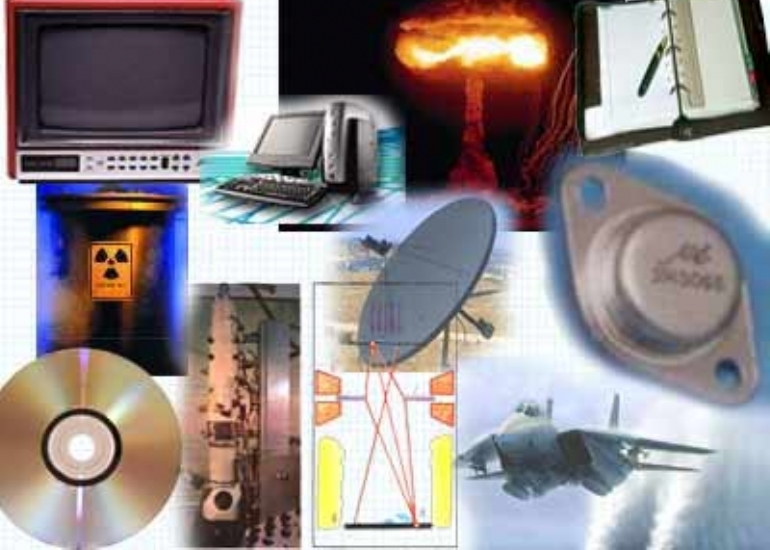 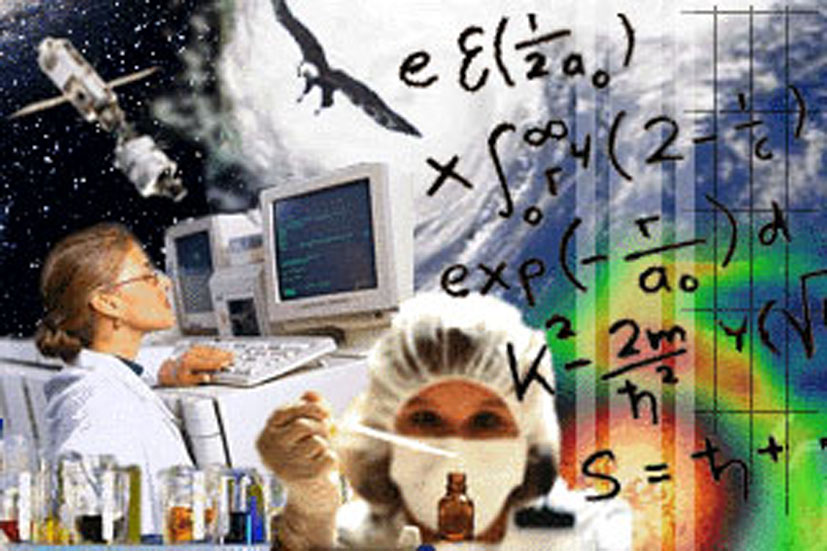 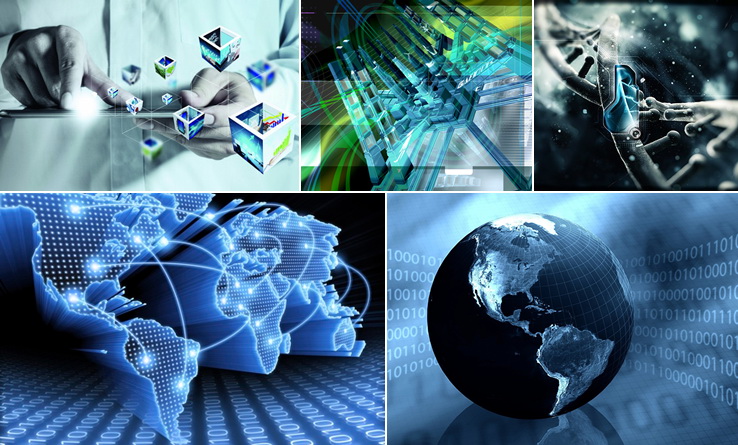 Цель: Определить степень влияния научно-технического прогресса на развитие человека.
Задачи: 
1.Изучить понятия и основные аспекты развития науки и техники в России и мире.
2.Рассмотреть особенности влияния научно-технического прогресса на сферу образования.
3.Проанализировать влияние на здоровье человека.
4.Создать информационный буклет, современные средства обучения плюсы и минусы.
Актуальность: Научно технический прогресс актуален в наше время, так как век современных технологий всё больше и больше используют во всех сферах обучения общества.
Проблематика: Научно-технический прогресс набирает свои обороты с каждым разом, без него не могут обойтись люди. Сейчас, к сожалению никто, не задумывается  какой большой вред научно - технический прогресс наносит на здоровье человека.
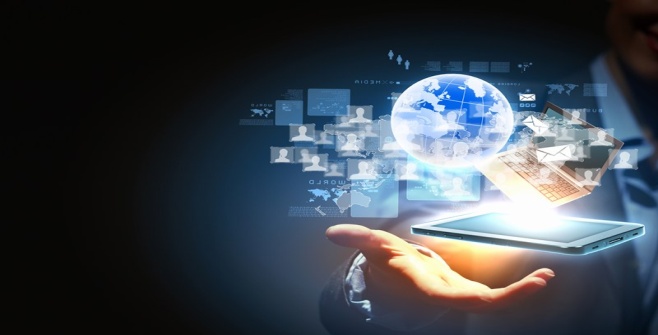 Развитие науки и техники
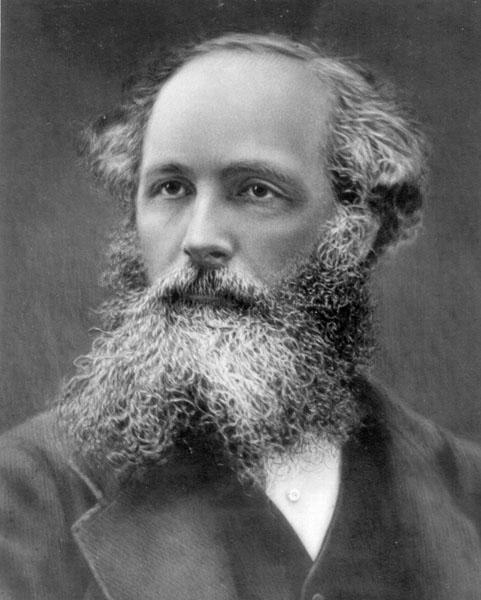 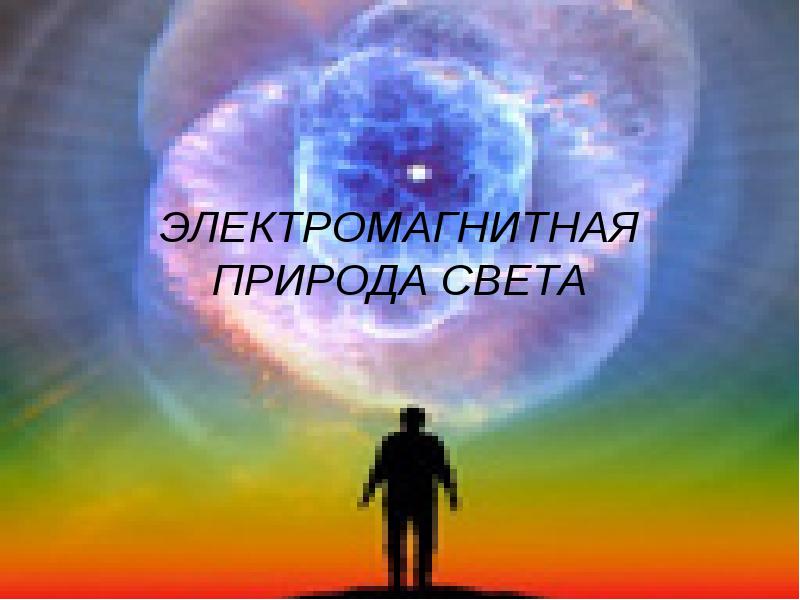 Альберт Эйнштейн - немецкий физик, создатель общей теории относительности
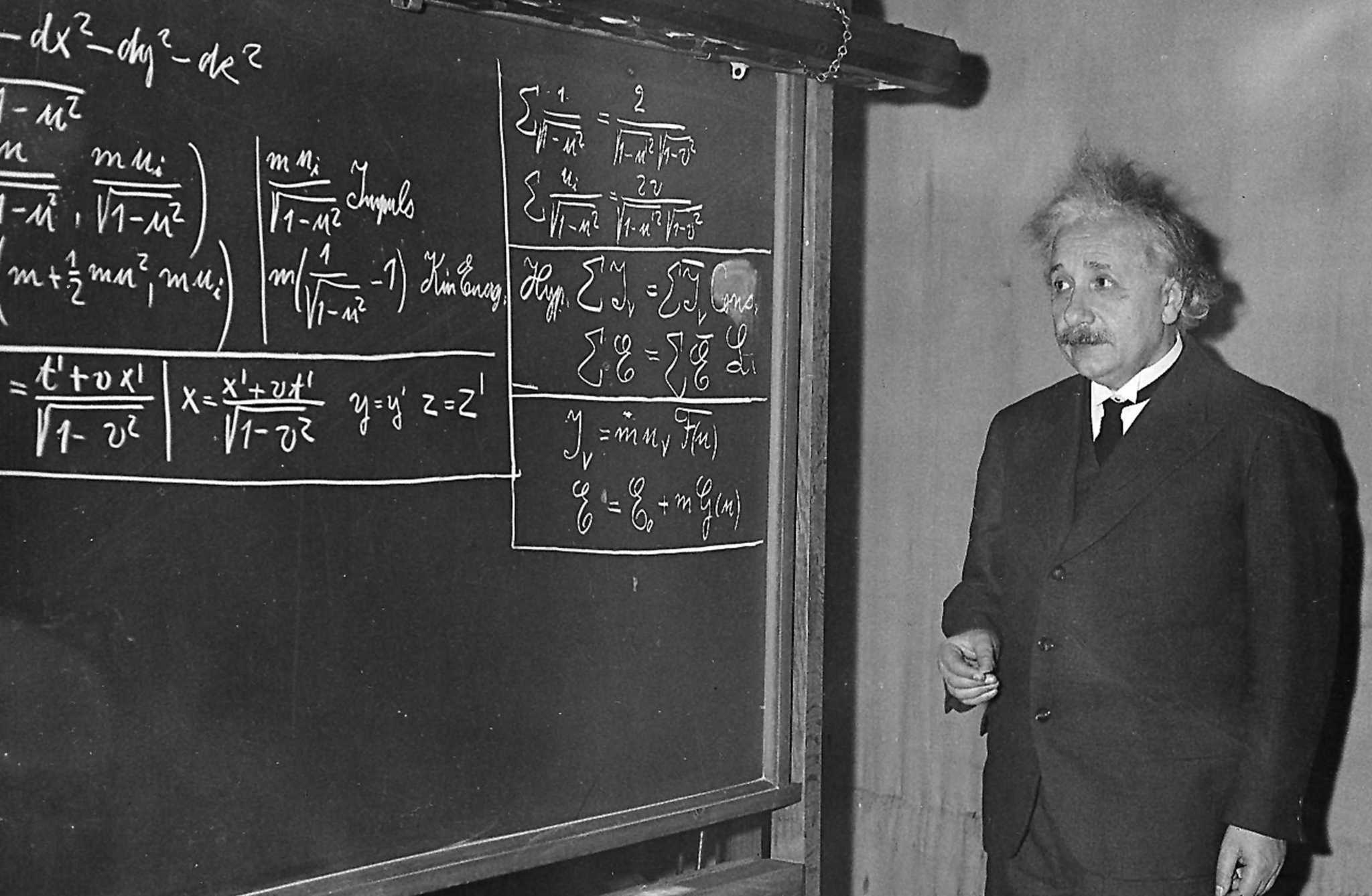 М.Ломоносов
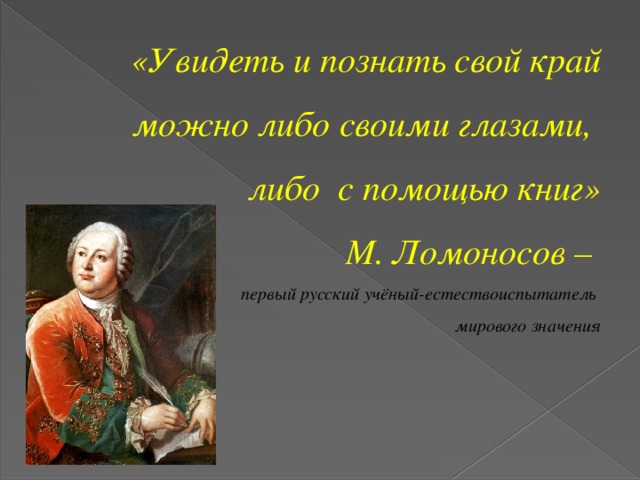 А. Н. Лодыгин изобрел угольную лампу накаливания.
П. Н. Яблочков
«Свеча Яблочкова»
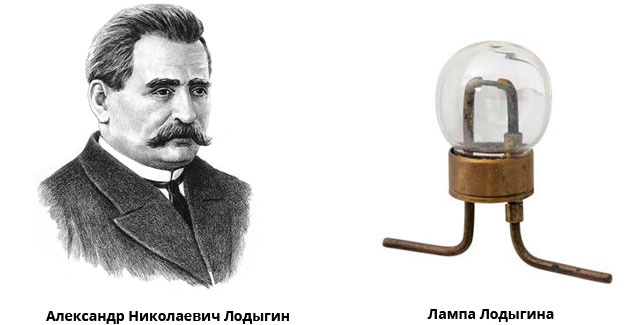 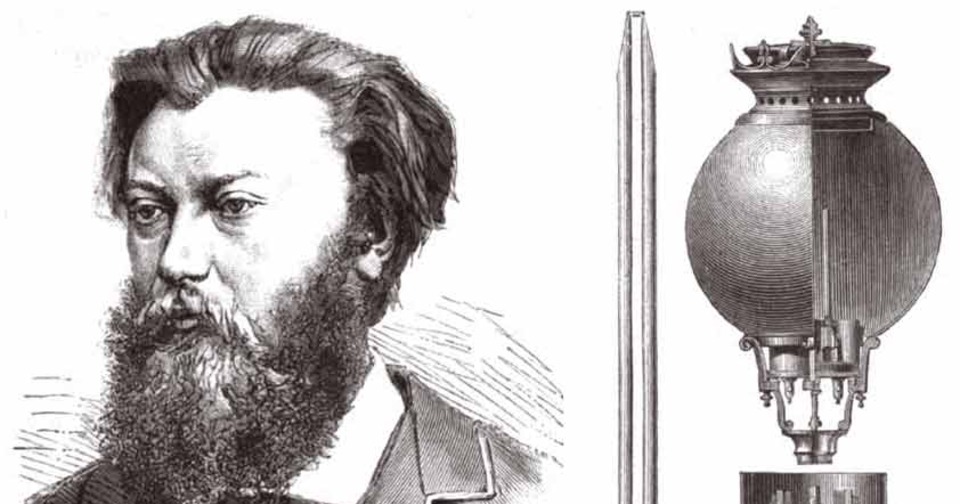 Дмитрий Менделеевоткрыл фундаментальный закон естествознания – периодический закон химических элементов.
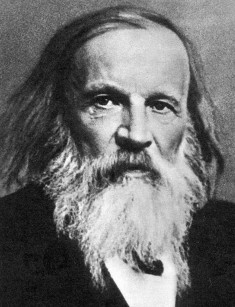 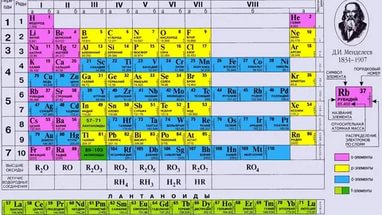 Гимназии
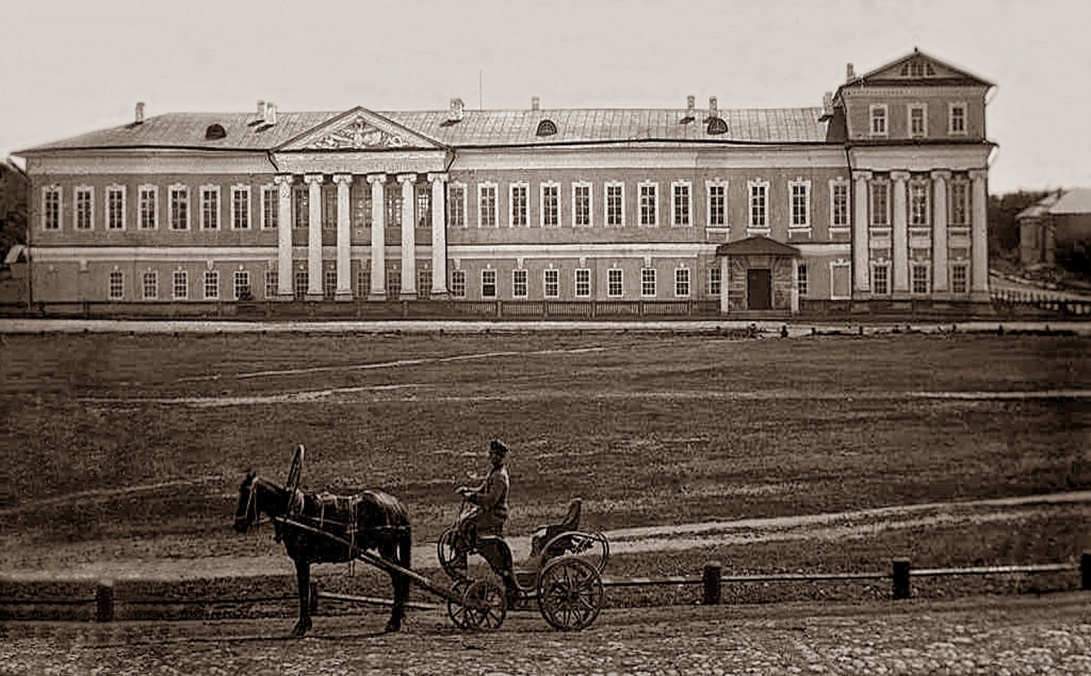 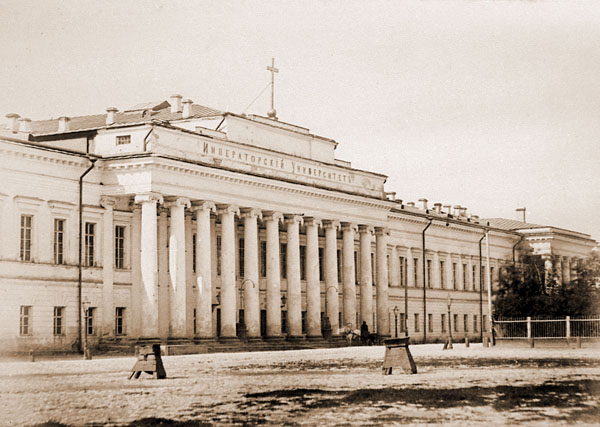 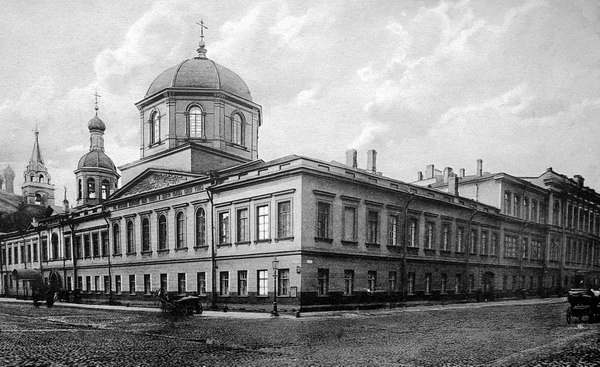 Московская гимназия
Казанская гимназия
Петербургская гимназия
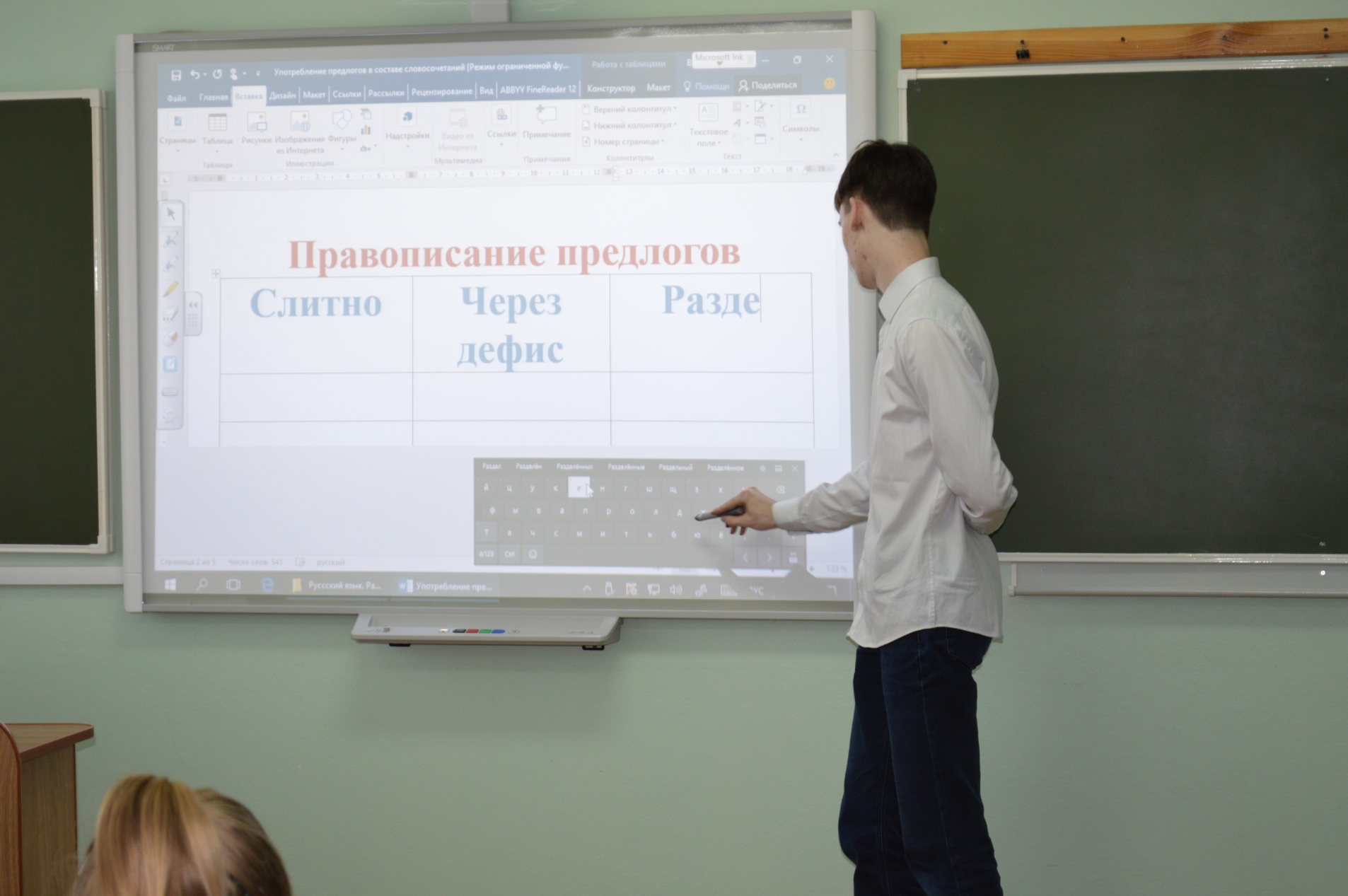 Персональный компьютер
Планшетный компьютер
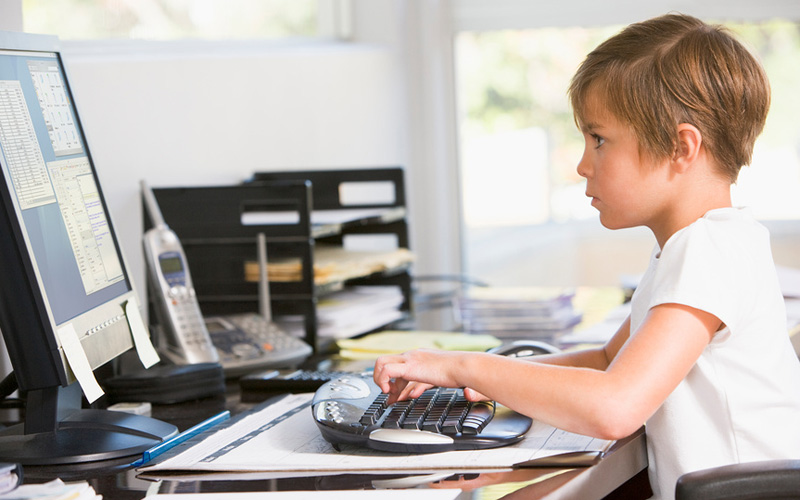 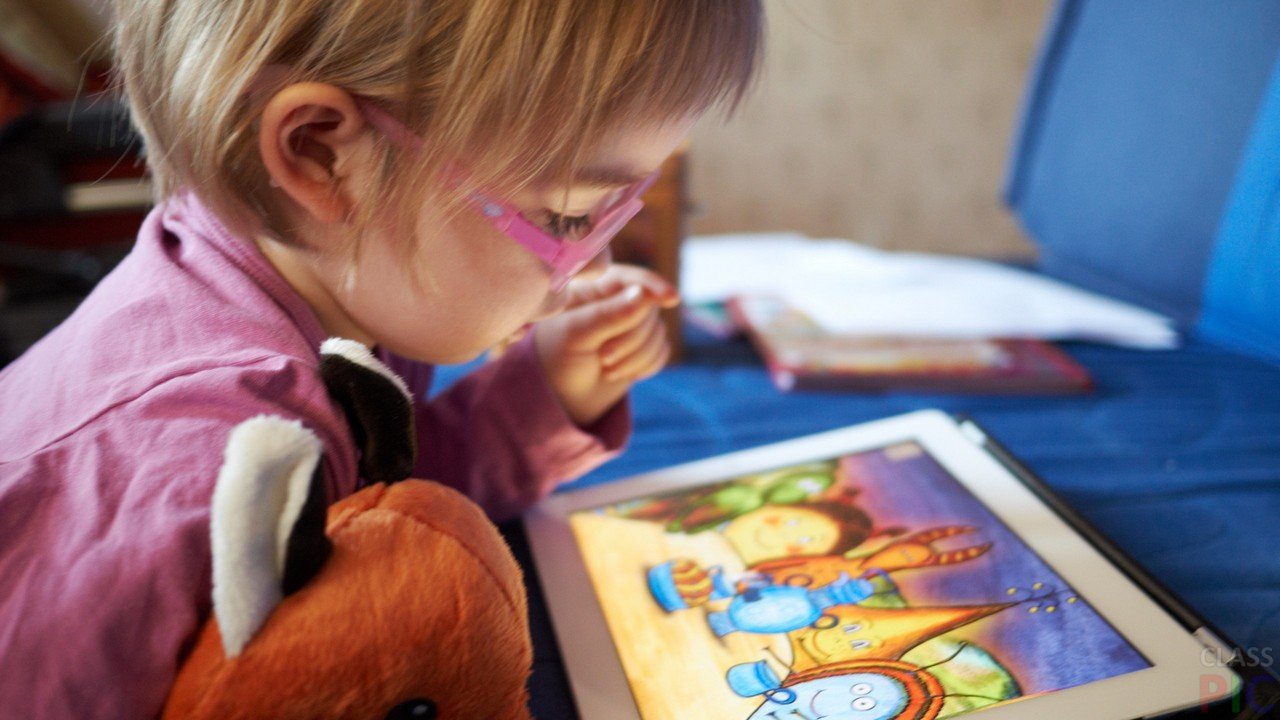 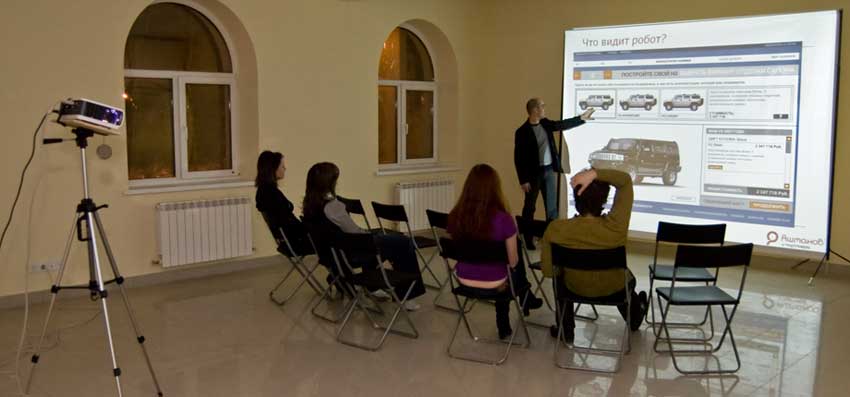 Интерактивная доска
Проектор
Ноутбук
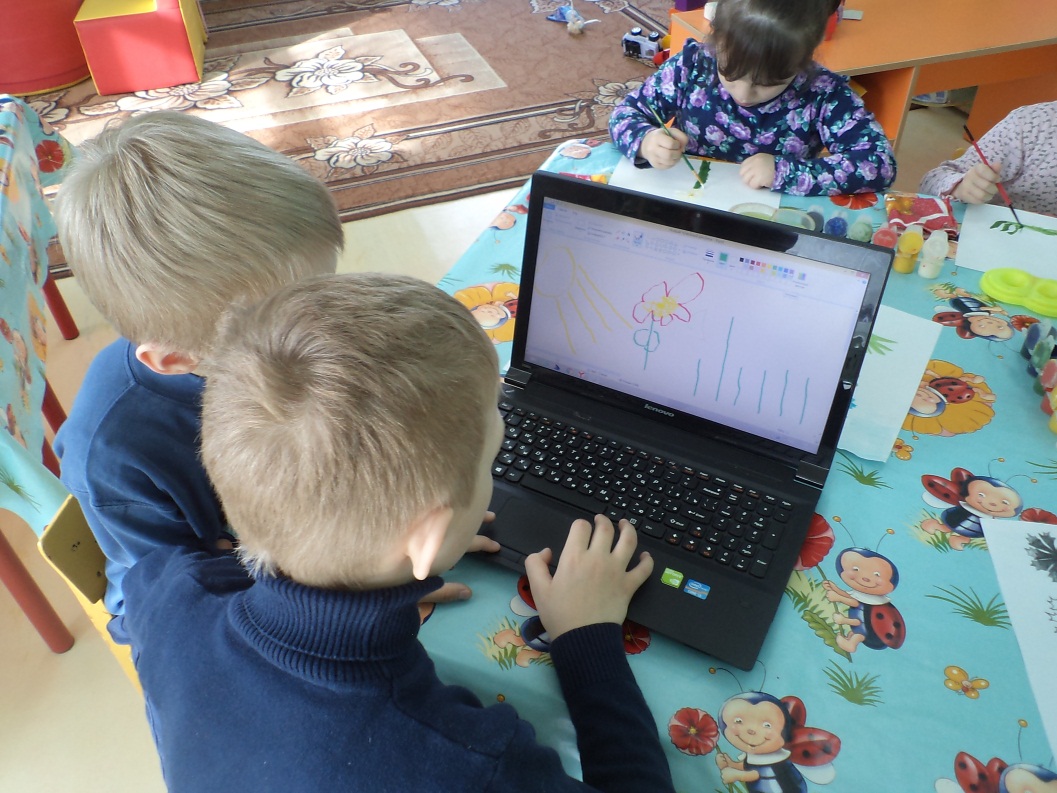 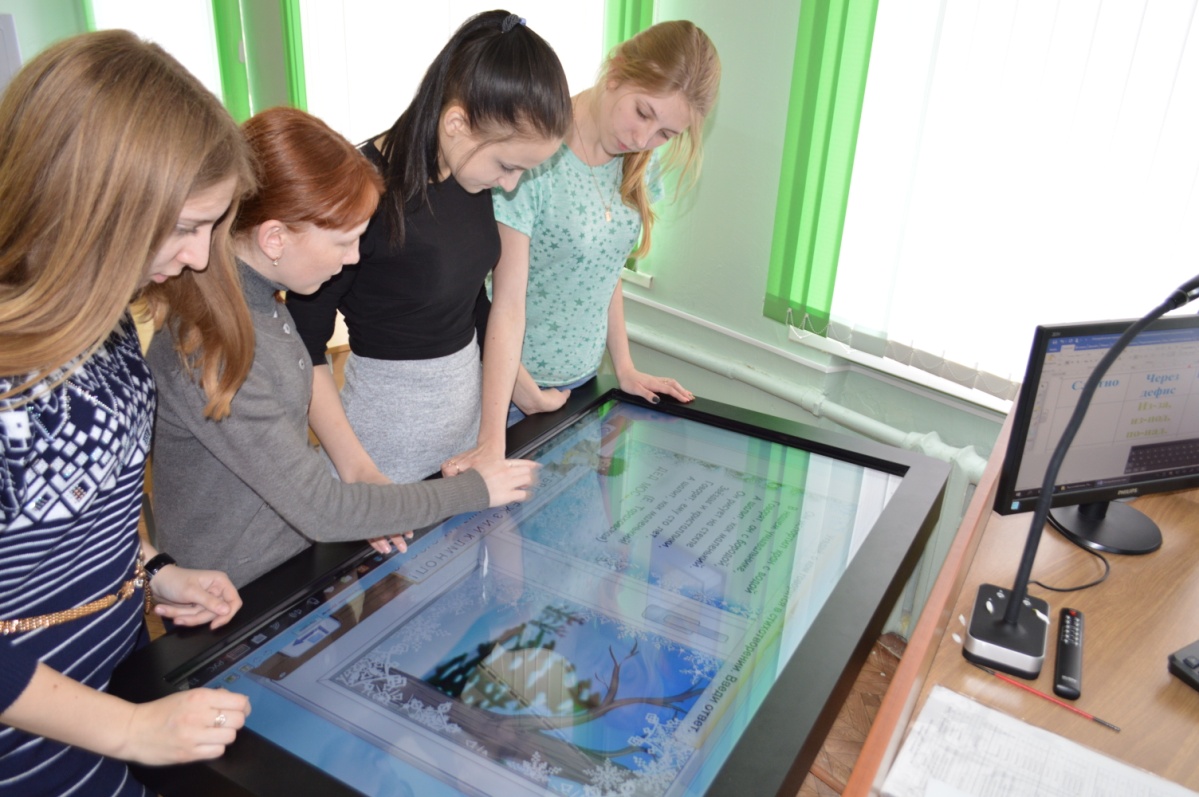 Влияние научно-технического прогресса на здоровье детей
Для проведения эксперимента на младшей группе детей, я использовала следующие средства обучения:
ноутбук
доску
мел
бумагу
кисточки и краски
работа с PAINT
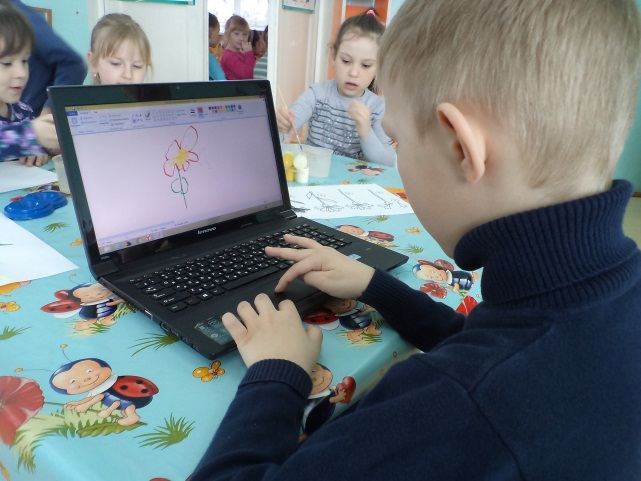 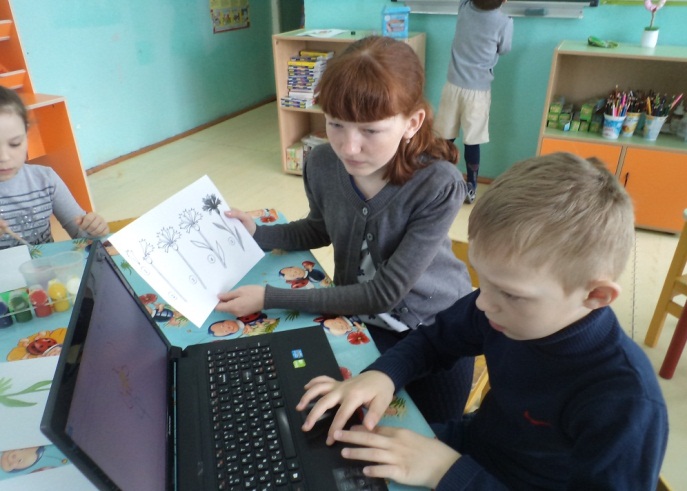 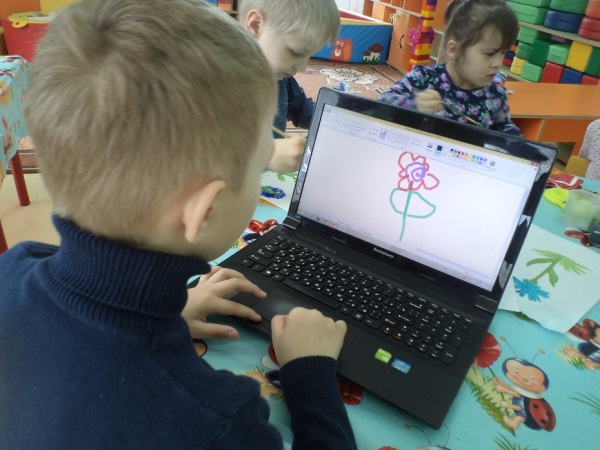 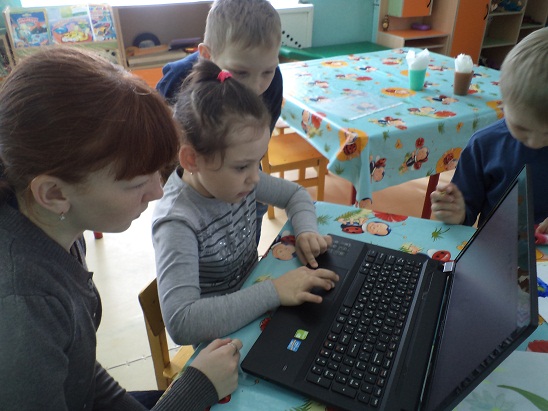 рисунок на доске
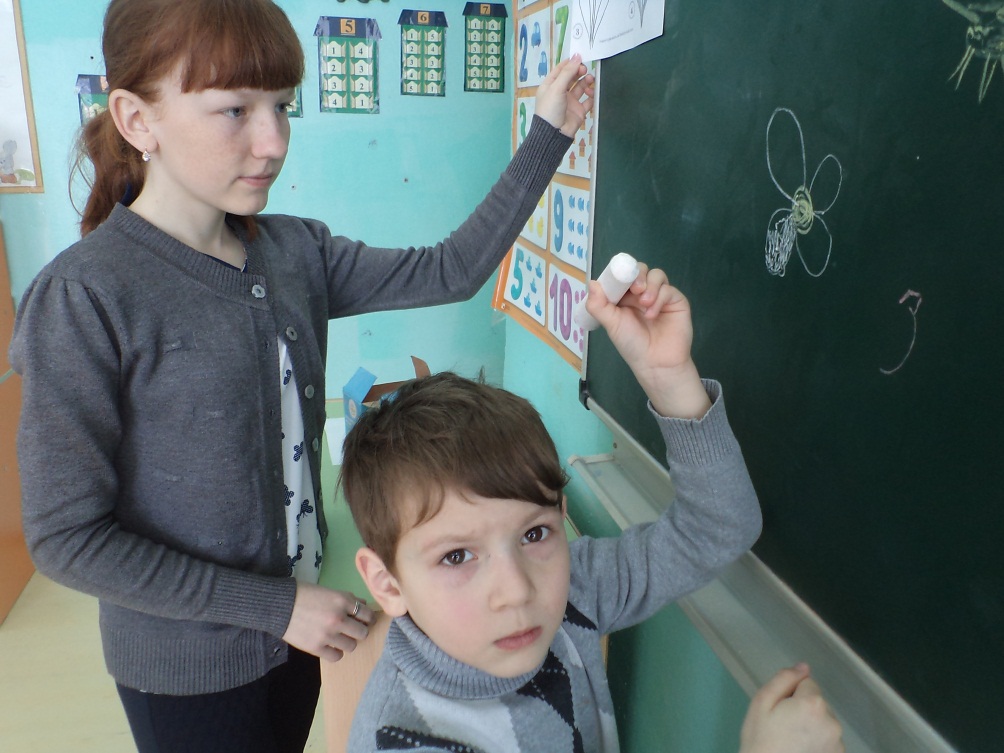 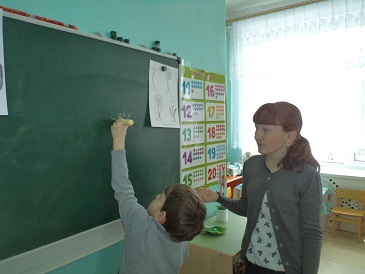 Рисунок на бумаге
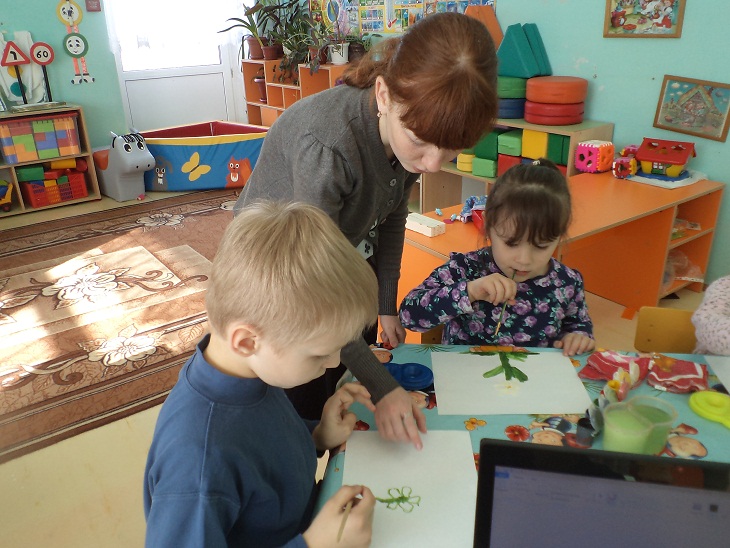 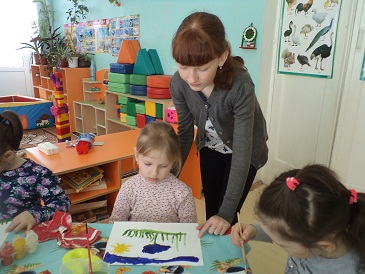 Школьники должны были прочитать небольшие рассказы и сказки с различных источников информации: ноутбук, интерактивная доска, планшетный компьютер и учебное пособие.
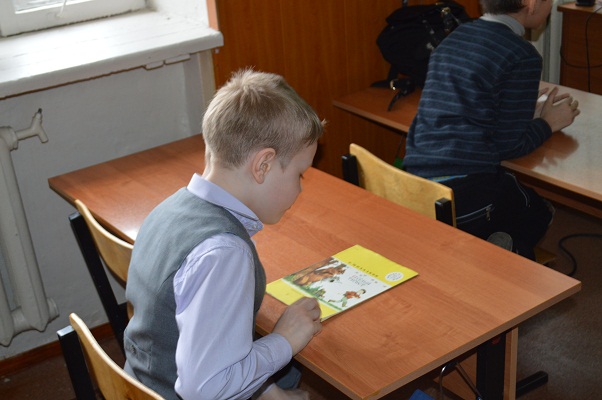 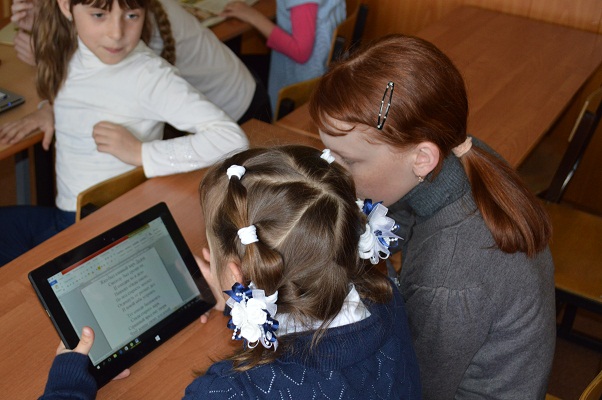 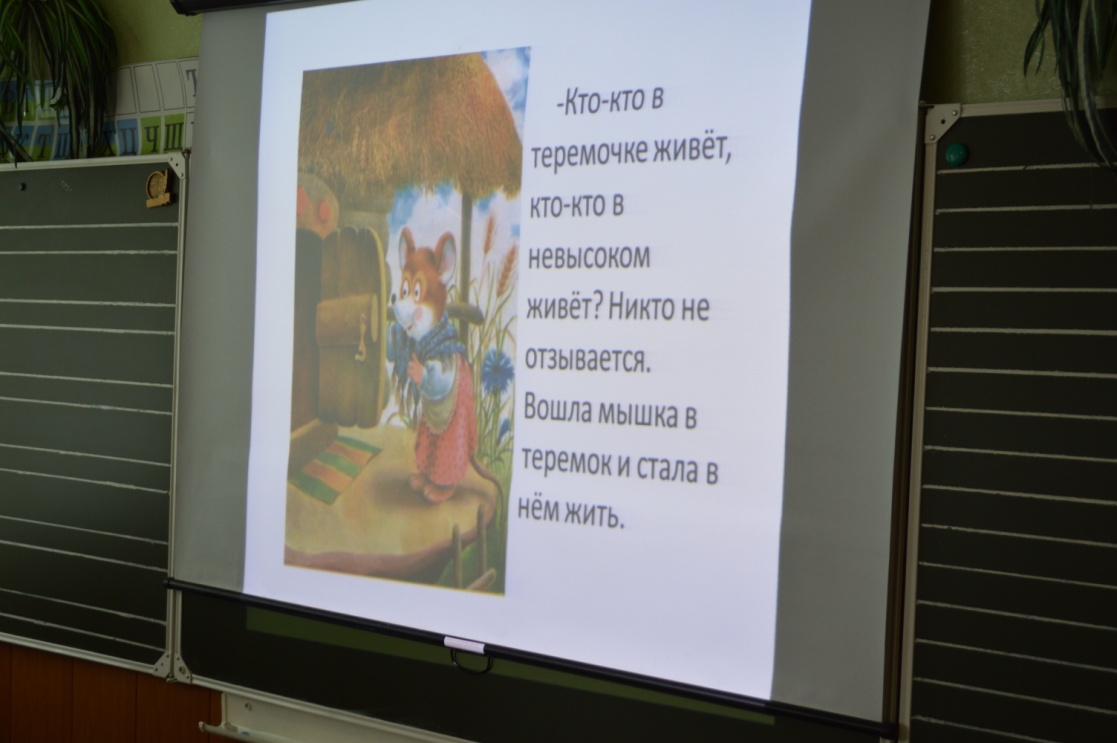 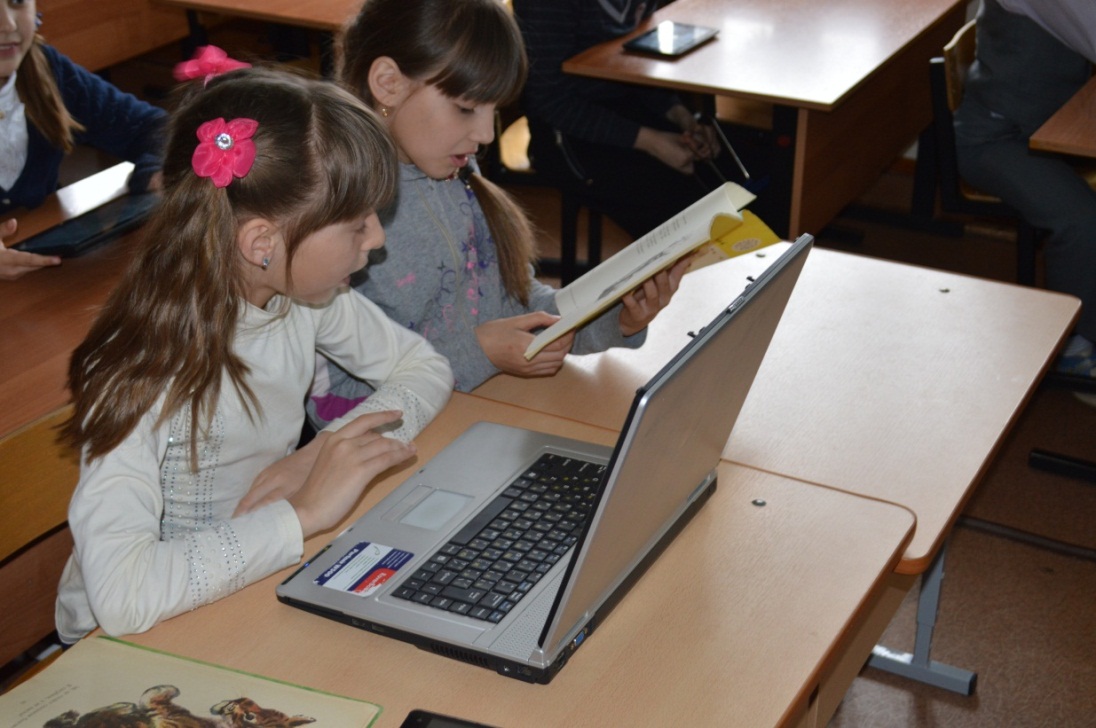 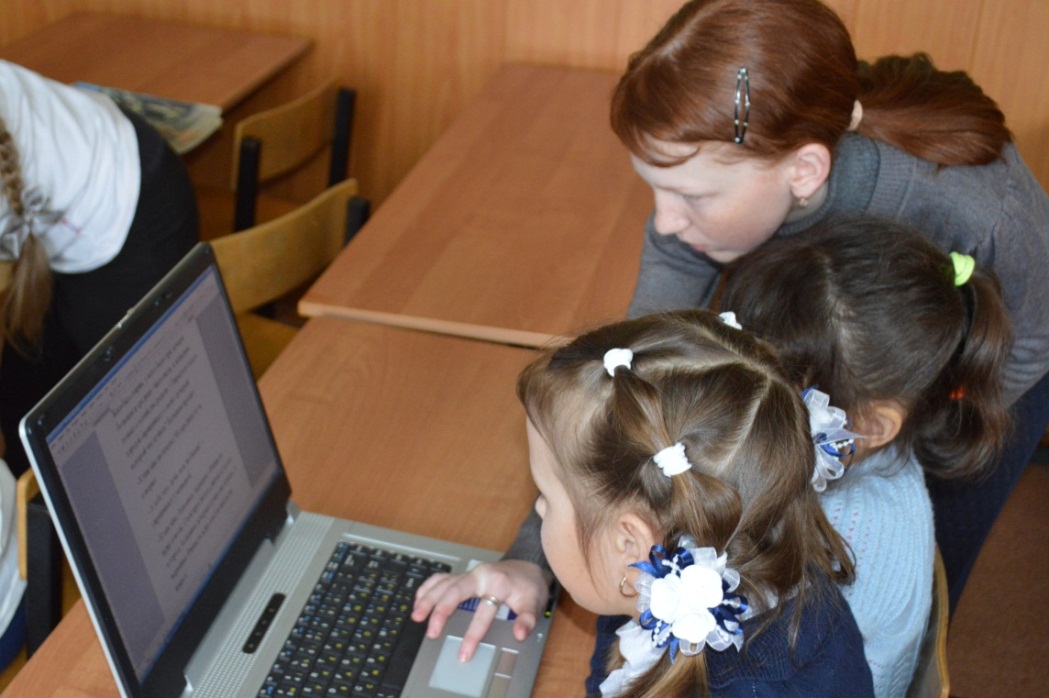 Студенты 1 курса, являлись основой III группы испытуемых.  Им было предложено поработать с мобильными телефонами перед учебным занятием. А на самом занятии  учащиеся получили ряд заданий  с интерактивной доской, интерактивным столом и ноутбуками.
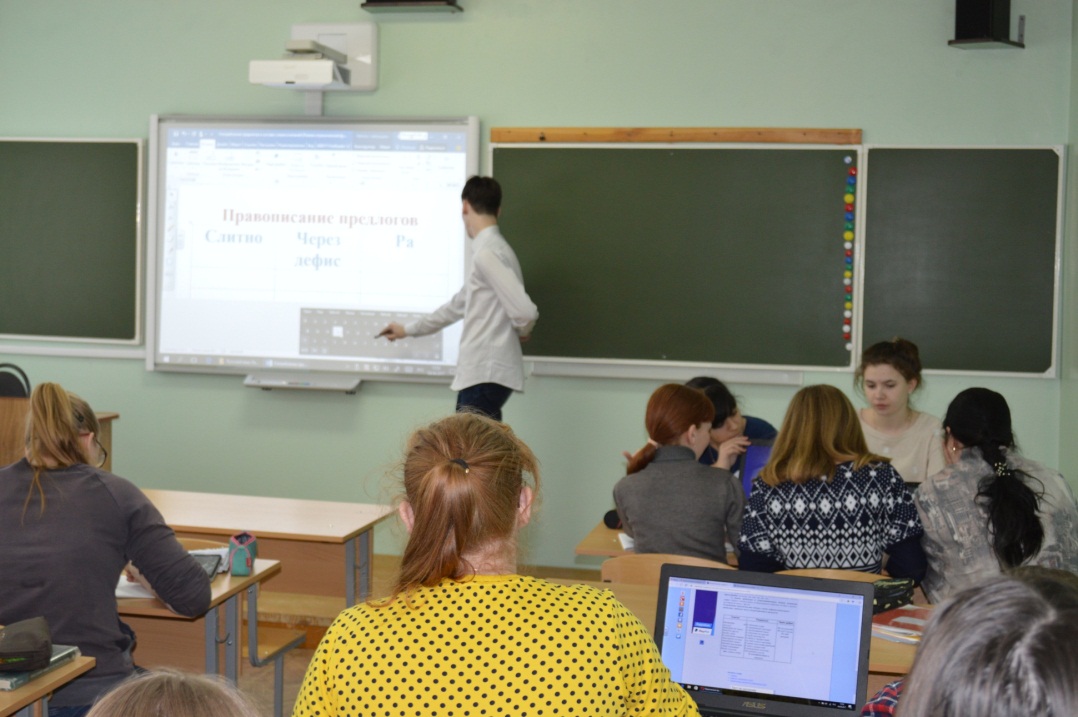 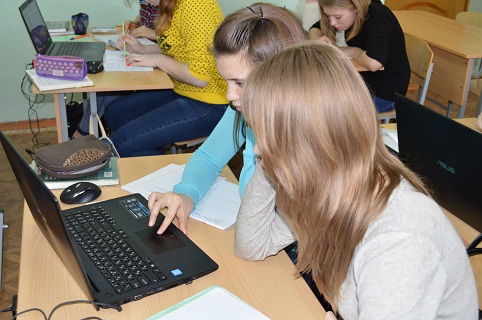 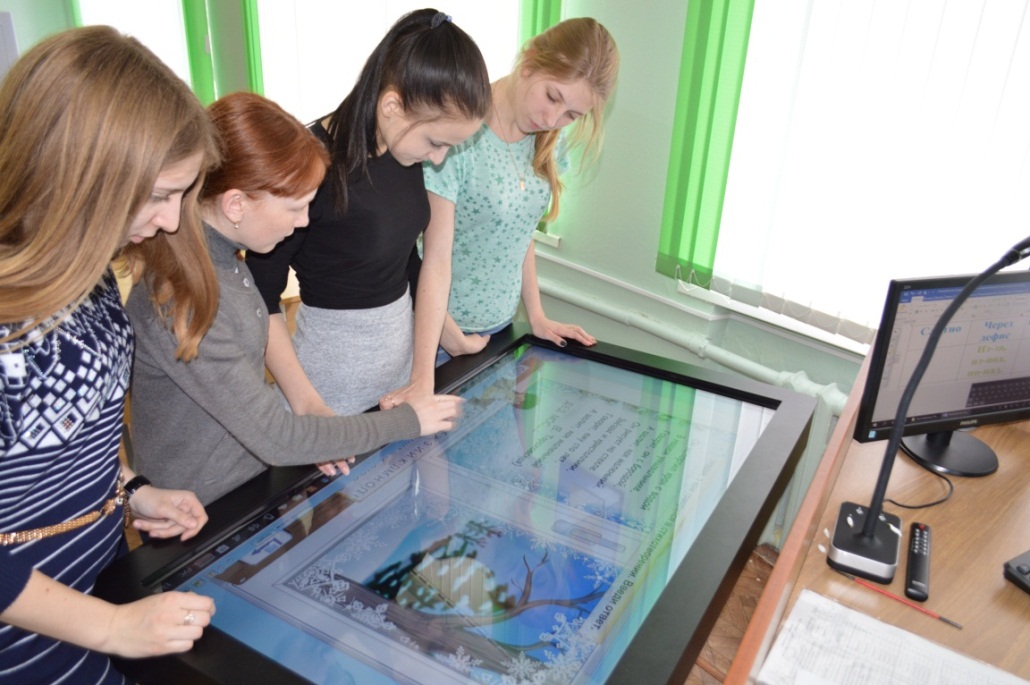 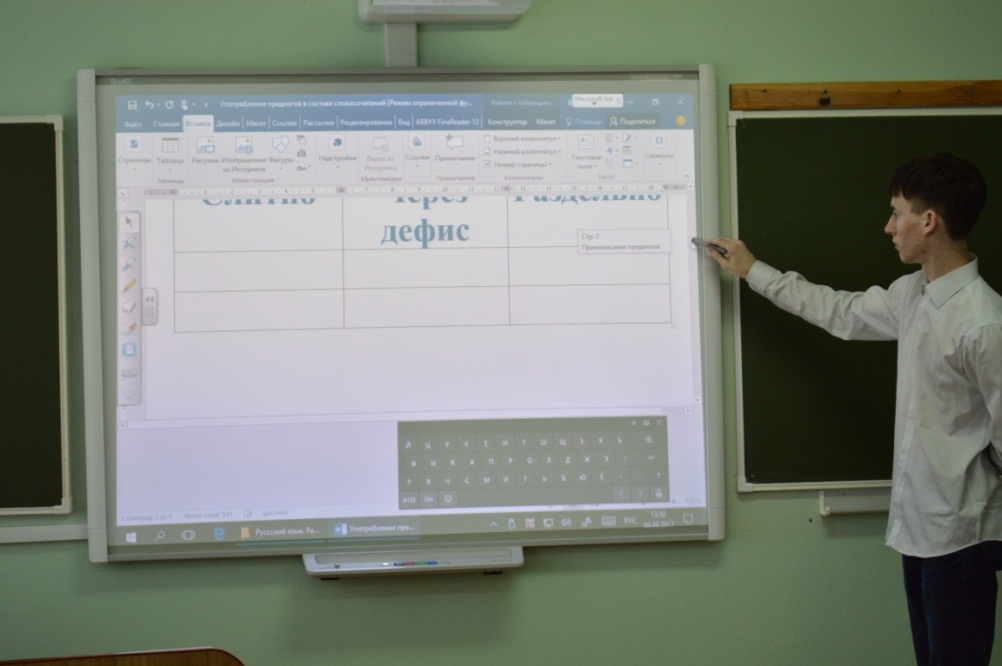 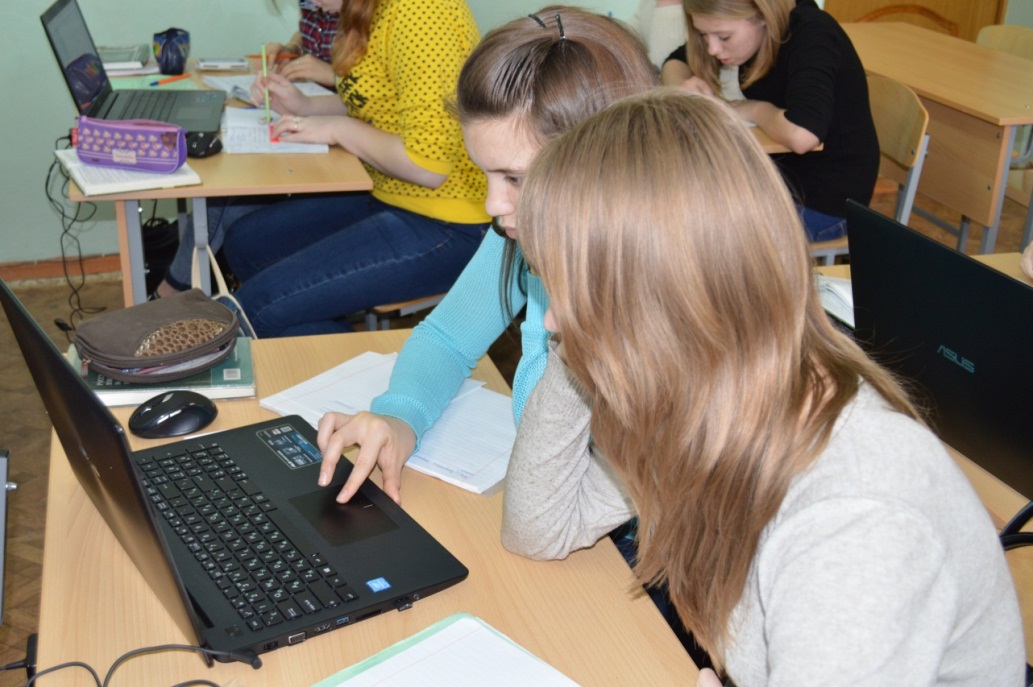 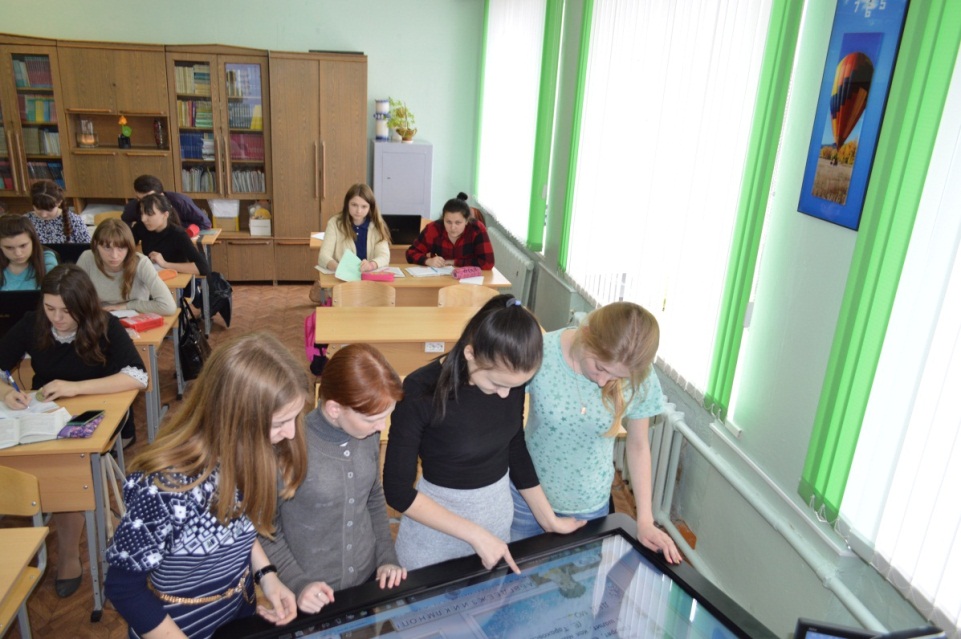 Уровень воздействия научно технического прогресса на здоровье детей очень велик.
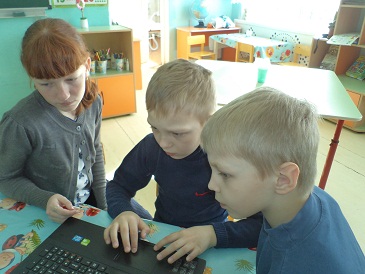 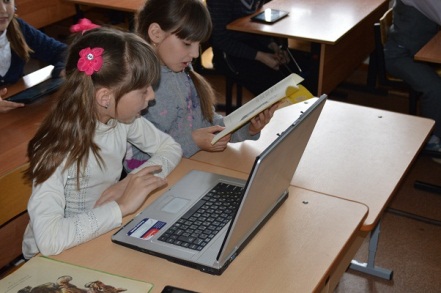 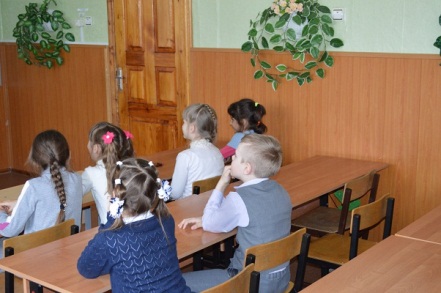 Наиболее уязвимыми оказались дети дошкольного возраста, а наименее – студенты.
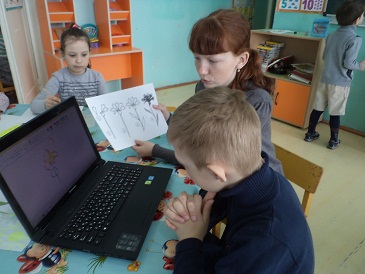 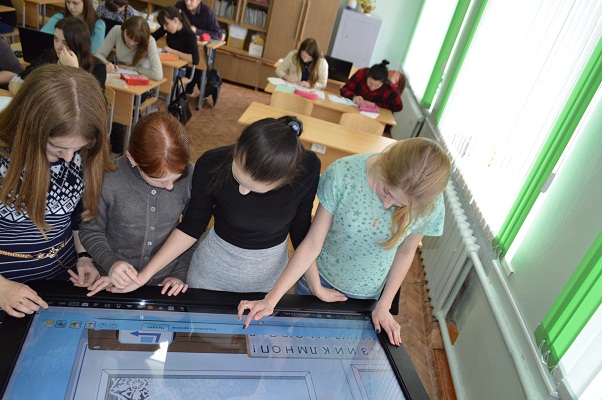 Результат исследования
Вывод
Опираясь на результаты моего исследования с информационной и практической части можно сделать вывод. Научно-технический прогресс проник во все сферы жизнедеятельности и это не могло не отразиться на жизнедеятельности человека.
		Мы наблюдаем как положительное: развитие логического мышления, внимания, памяти, улучшение координации глаз и рук, так и отрицательное: происходит большое влияние на здоровье, потеря времени, зависимость.    
		Таким образом, можно сделать вывод, что развитие науки и техники действительно является благом для человечества.
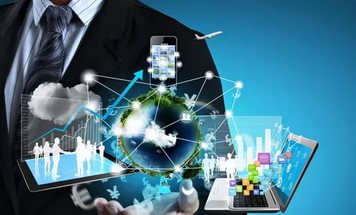 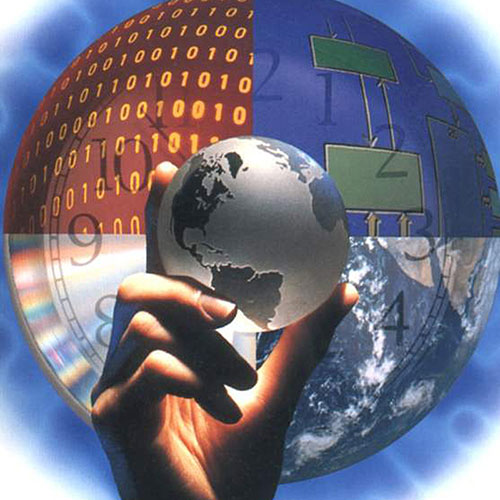 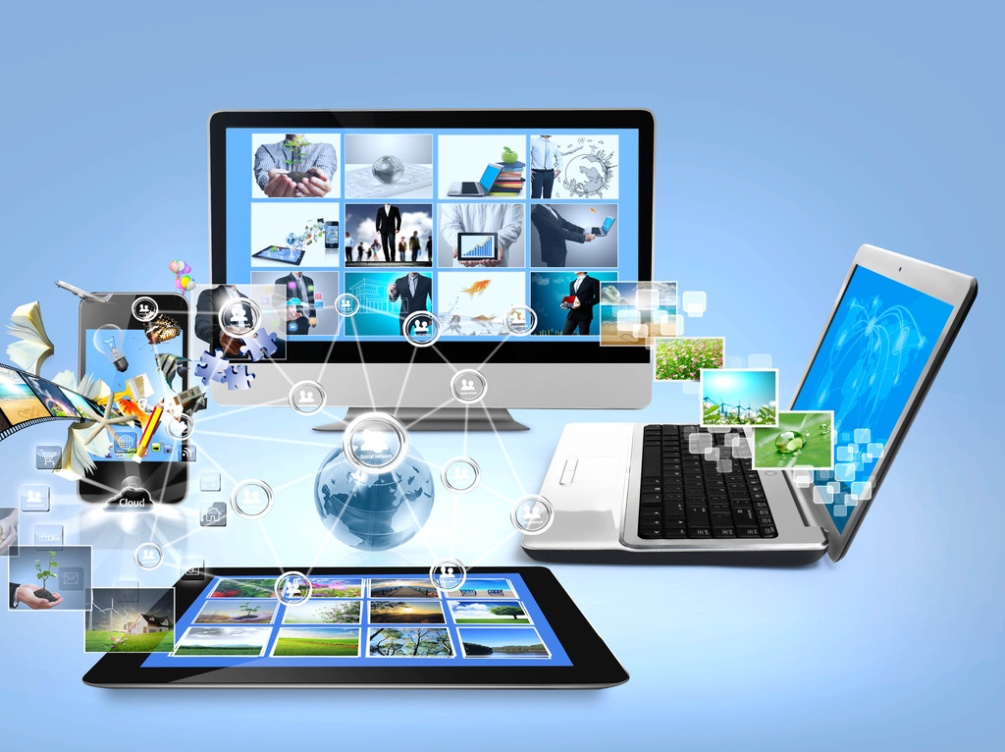 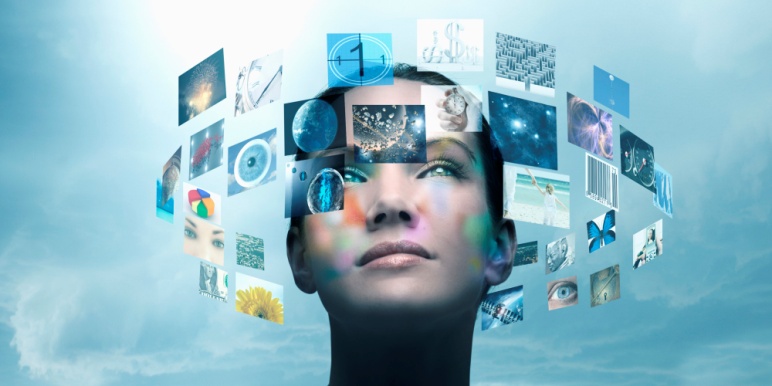 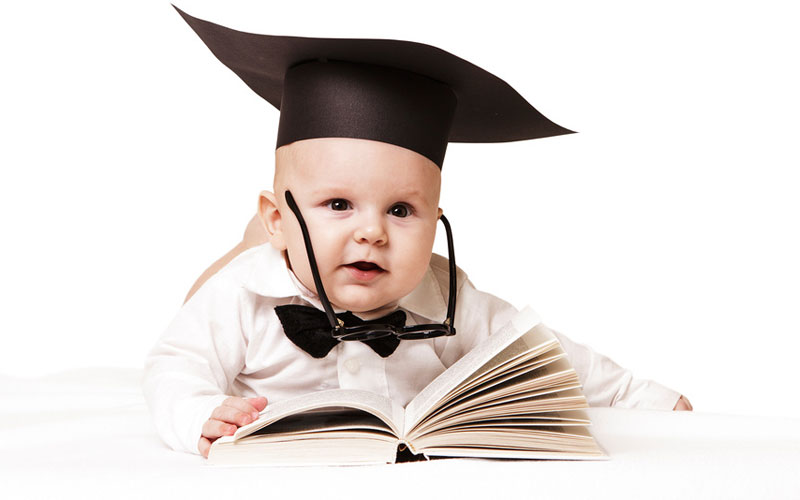 ?
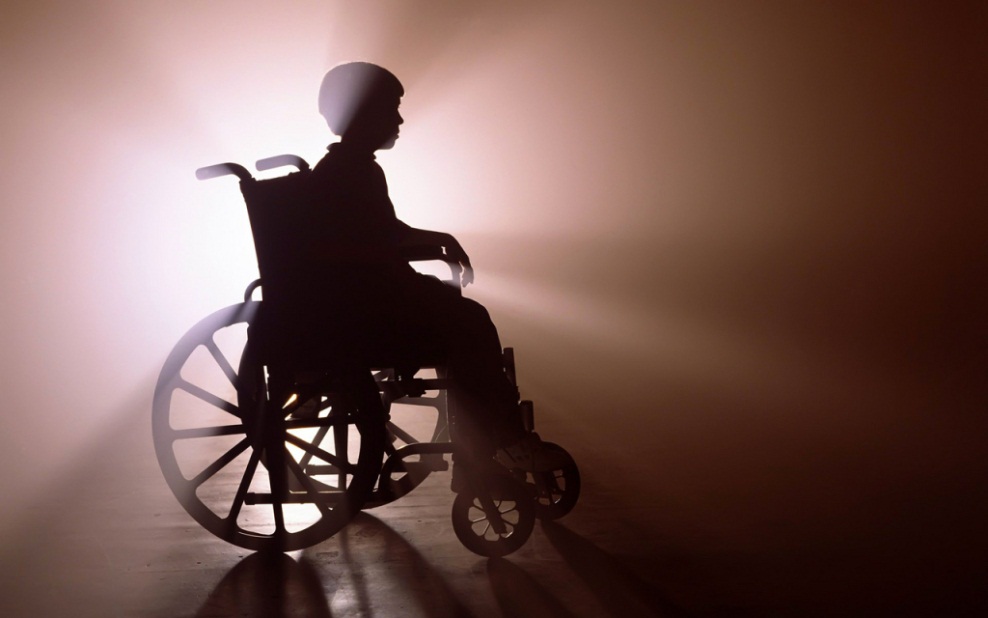 ?